מדיניות חינוך בלתי פורמלי בעולם: אוסטרליה, אירלנד, אסטוניה, בריטניה, ספרד, צרפתד"ר עמליה רןמרכז המידע הבין-מכללתי מכון מופ"ת ניהול ועריכה: ד"ר ליאת יוספסברג בן-יהושעמרכז המידע הבין-מכללתי מכון מופ"תייעוץ אקדמי: ד"ר אדם הישראלי
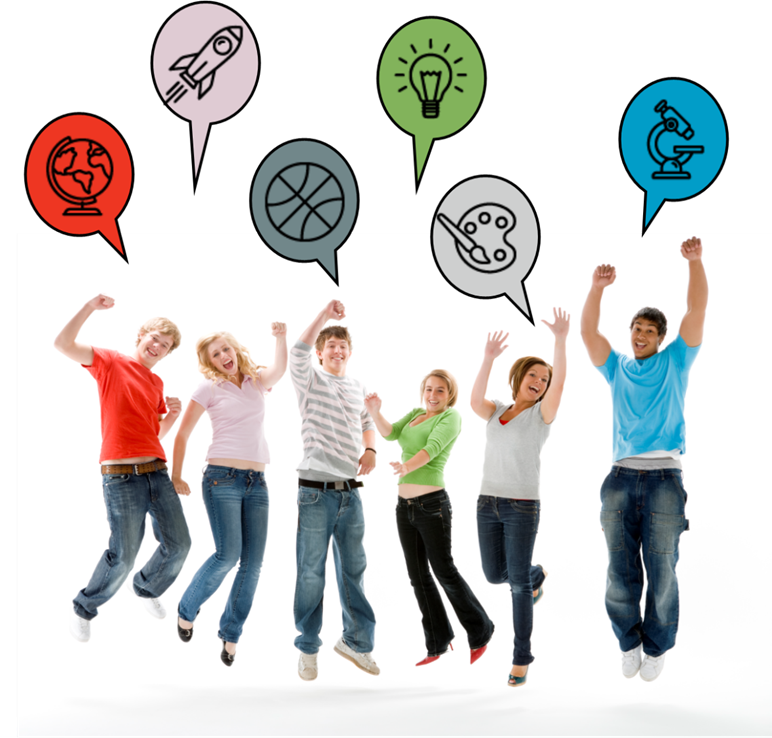 מנהל חברה ונוער, משרד החינוך
ינואר 2018
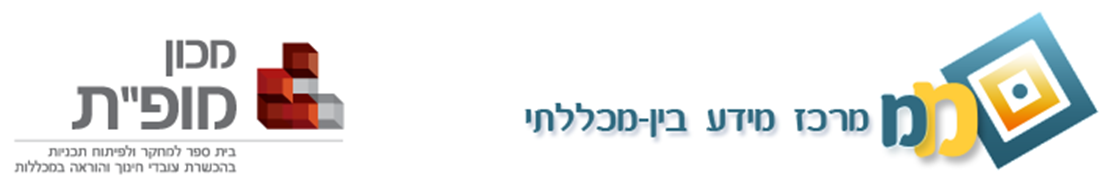 חינוך בלתי פורמלי (non-formal education) מתקיים במרחבים פתוחים וסגורים ובחללים ייחודיים (למשל, ברשתות חברתיות, בתנועות נוער, בארגוני נוער, במתנס"ים, בארגוני מגזר שלישי ובמרחב ציבורי). החינוך הבלתי פורמלי מתאפיין בטשטוש הגדרות מקובלות של זמן ושל מקום הלמידה, והוא פועל יוצא של מוטיבציה עצמית, משום שהוא מתקיים בדרך כלל מתוך בחירה, מכוונות עצמית ומודעות עצמית. חינוך בלתי פורמלי הוא מכוון וכולל תוכני למידה רבים ומגוונים המשלבים התנסות וידע עיוני. לרוב הלמידה מתקיימת בקבוצות, עם עמיתים, ויש בה הנחייה (סילברמן-קלר, 2005, 2007). 
החינוך הבלתי פורמלי הוא חלק בלתי נפרד מתוכנית הלימודים הרשמית הבסיסית במדינות רבות בעולם. מקצת הפעילויות של החינוך הבלתי פורמלי נעשות בחסות הממשלה ומקצתן נעשות בחסות יוזמות שאינן ממשלתיות, מטעם ארגונים עצמאיים, ומטרתן מניעת נשירת תלמידים מבית הספר,  שיפור כישורי החיים וכישורי הלמידה של צעירים (גרוס וגולדרט, 2015; CEDEFOP,  2009; de Bois-Reymond, 2003; Misko, Beddie, and  Smith,  2007; Pereyra Sarti, 2006; Russell, 2001; Werquin, 2010; Zaki Dib, 1988).
מבוא: מהו חינוך בלתי פורמלי?
עקרונות החינוך הבלתי פורמלי:
כיצד מדינות זרות מתמודדות עם נושא החינוך הבלתי פורמלי ומספקות אותו לתלמידים?
מי הם הגופים והארגונים הרשמיים ובעלי התפקידים העוסקים בחינוך בלתי פורמלי של אוכלוסיית היעד?
האם יש חשיבה לצמצום פערים חברתיים?
האם התפיסות המנחות בחינוך הבלתי פורמלי נובעות ממטרות החינוך הממלכתי?
האם יש דגש על נושא הרב-תרבותיות ועל פיתוח מנהיגות?
האם קיימת מדיניות מוצהרת המנחה את הגופים האחראים על נושא החינוך הבלתי פורמלי, ואם כן, מהי? 
האם המדינה מקבלת אחריות על נושא החינוך הבלתי פורמלי, ואם כן, באילו דרכים (מימון)?
שאלות לדיון בסקירה:
חינוך בלתי פורמלי באוסטרליה
חינוך בלתי פורמלי באירלנד
חינוך בלתי פורמלי באסטוניה
חינוך בלתי פורמלי בבריטניה
חינוך בלתי פורמלי בספרד
חינוך בלתי פורמלי בצרפת
מסקנות עיקריות:
אחריות ממשלתית לנושא החינוך הבלתי פורמלי:
תקציב החינוך הבלתי פורמלי מורכב מתקציבי הממשלה, תקציבי ארגונים בין-לאומיים, ותקציבי ארגונים פרטיים או ציבוריים או מסחריים. 
יש מגמה להעריך ולמדוד תוכניות בחינוך הבלתי פורמלי, חרף ביקורת הקיימת במחקר על כלי מדידה אלו.
בעניין החינוך הבלתי פורמלי, שלושה נושאים עיקריים מעסיקים את מדינות העולם: תוכניות מעבר לשוק התעסוקה, מעורבות חברתית ורב-תרבותיות.
תופעת הלמידה לאורך החיים ובכל מקום מתרחבת, והיא משלבת ערוצי חינוך שונים ומסגרות שונות כמו בתי ספר, הכשרה מקצועית ותנועות נוער. מטרת הלמידה הזו היא להכשיר את הצעירים לעולם התעסוקה ולהקנות להם את מיומנויות המאה ה-21 במסגרות בלתי פורמליות. 

לסיכום: מורכבות הנושא מהבחינות האלה: תקציב, ארגון ותפיסה דורשת היערכות ייחודית, למשל, בניית מגנון המקשר בין הגורמים השונים הרלוונטיים. מנגנון זה יכול לפעול כמו ועדה מיניסטריאלית או כל  גוף מאחד ומתאם אחר.
מסקנות (המשך):